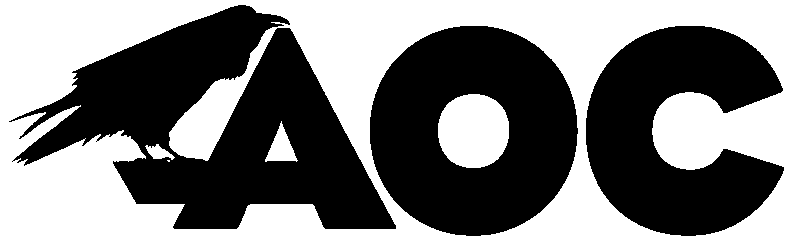 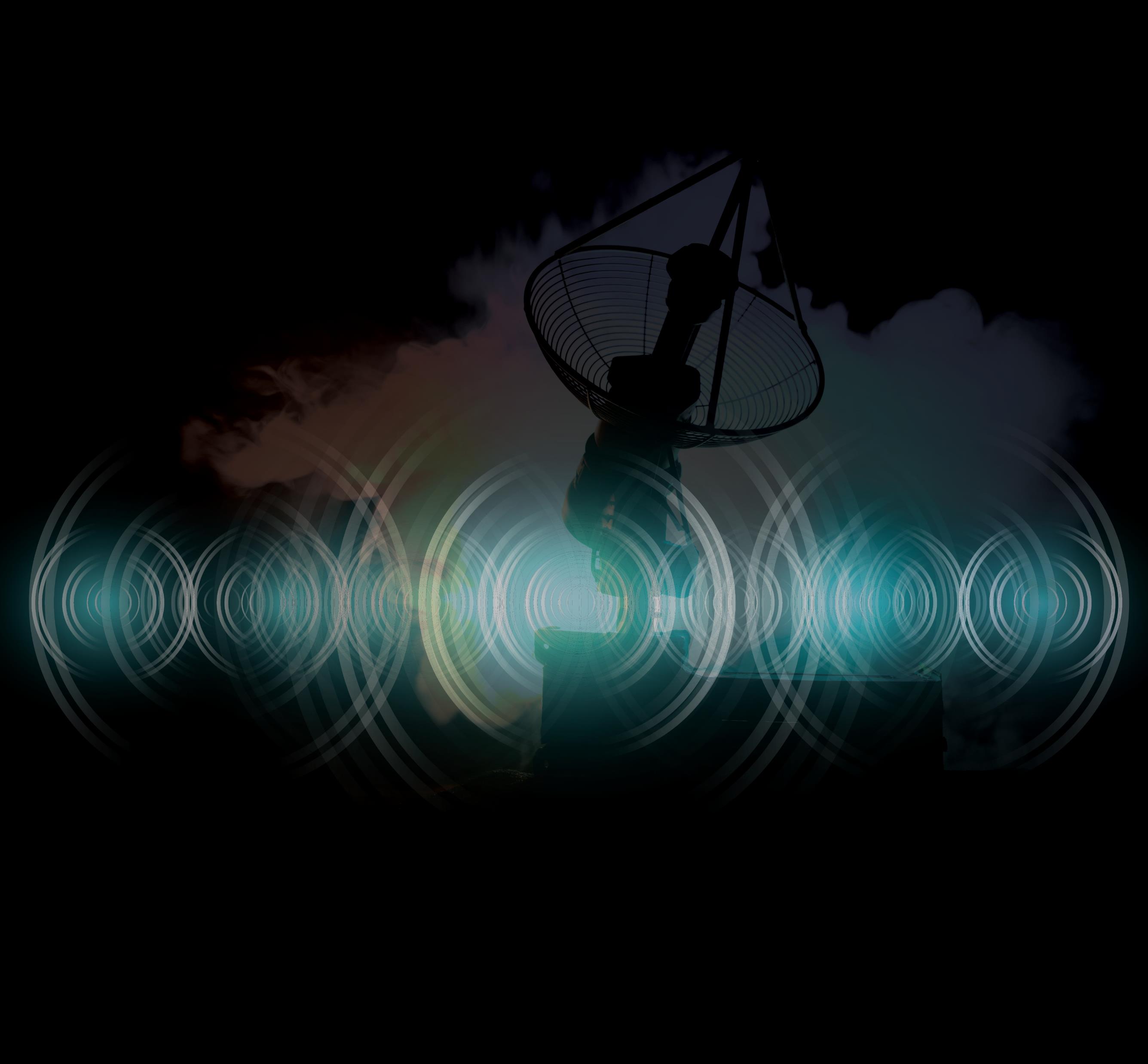 PD Presentation GuidelinesDelete this slide
The purpose of these presentations is to grow the IW body of knowledge throughout the IW community. 
Please retain all AOC-branded slides in the template. Insert your slides where indicated. These slides may be include your organisation’s branding. 
These presentations are not an advertising activity. Commercial products may be discussed so long as the support the learning objectives. 
Aim for 30-45 minute presentations. The entire session should be complete in an hour.
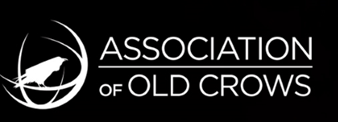 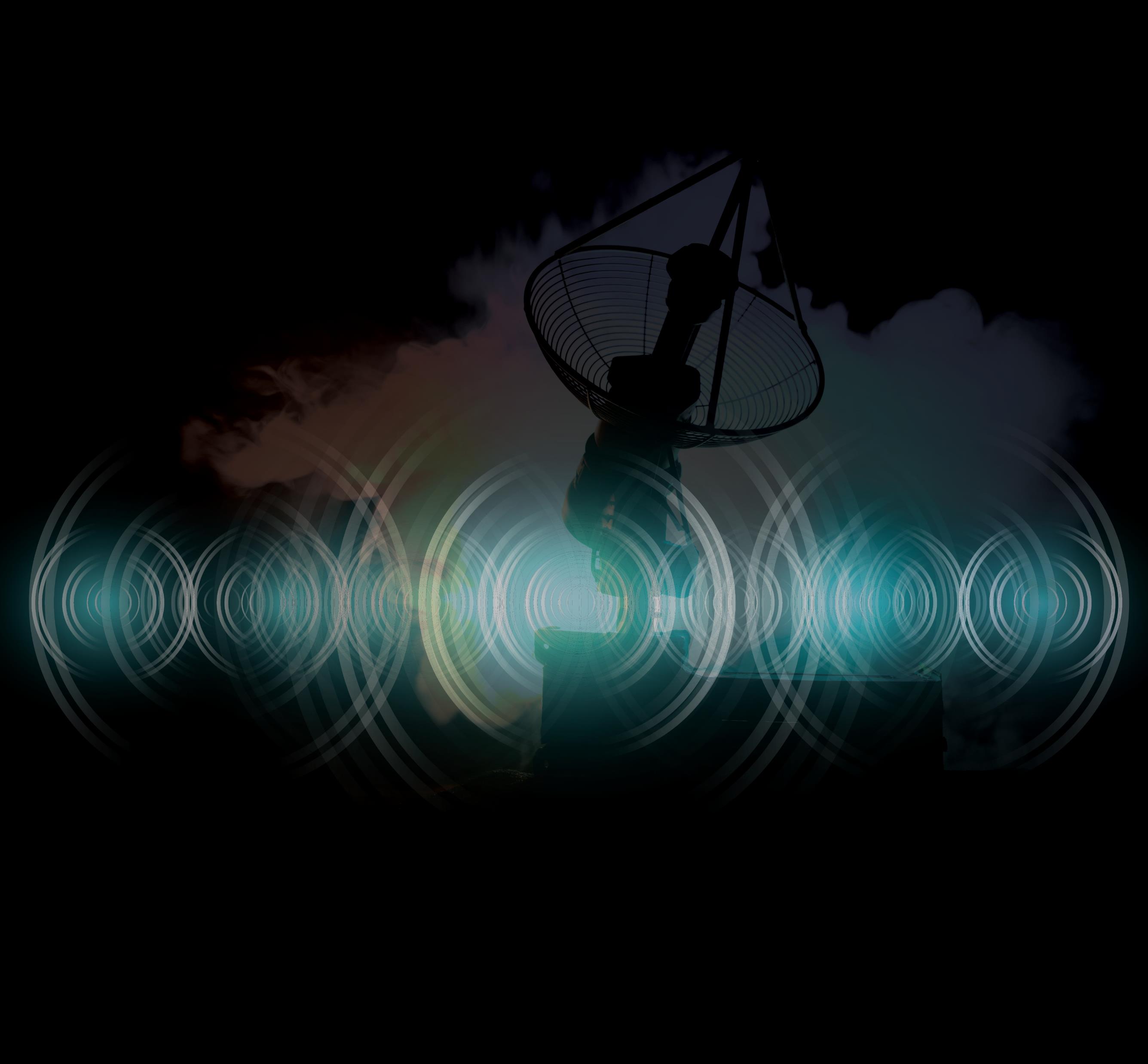 AOC Australia
Professional Development Program
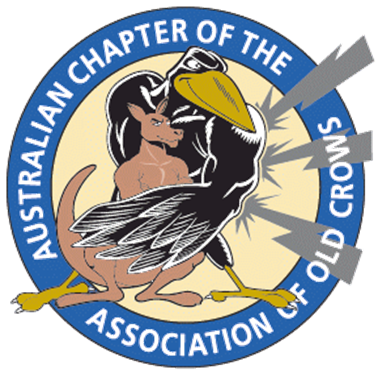 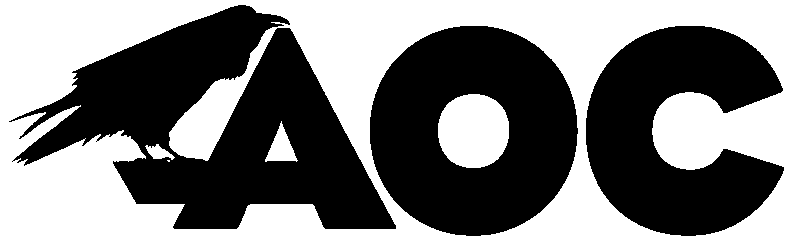 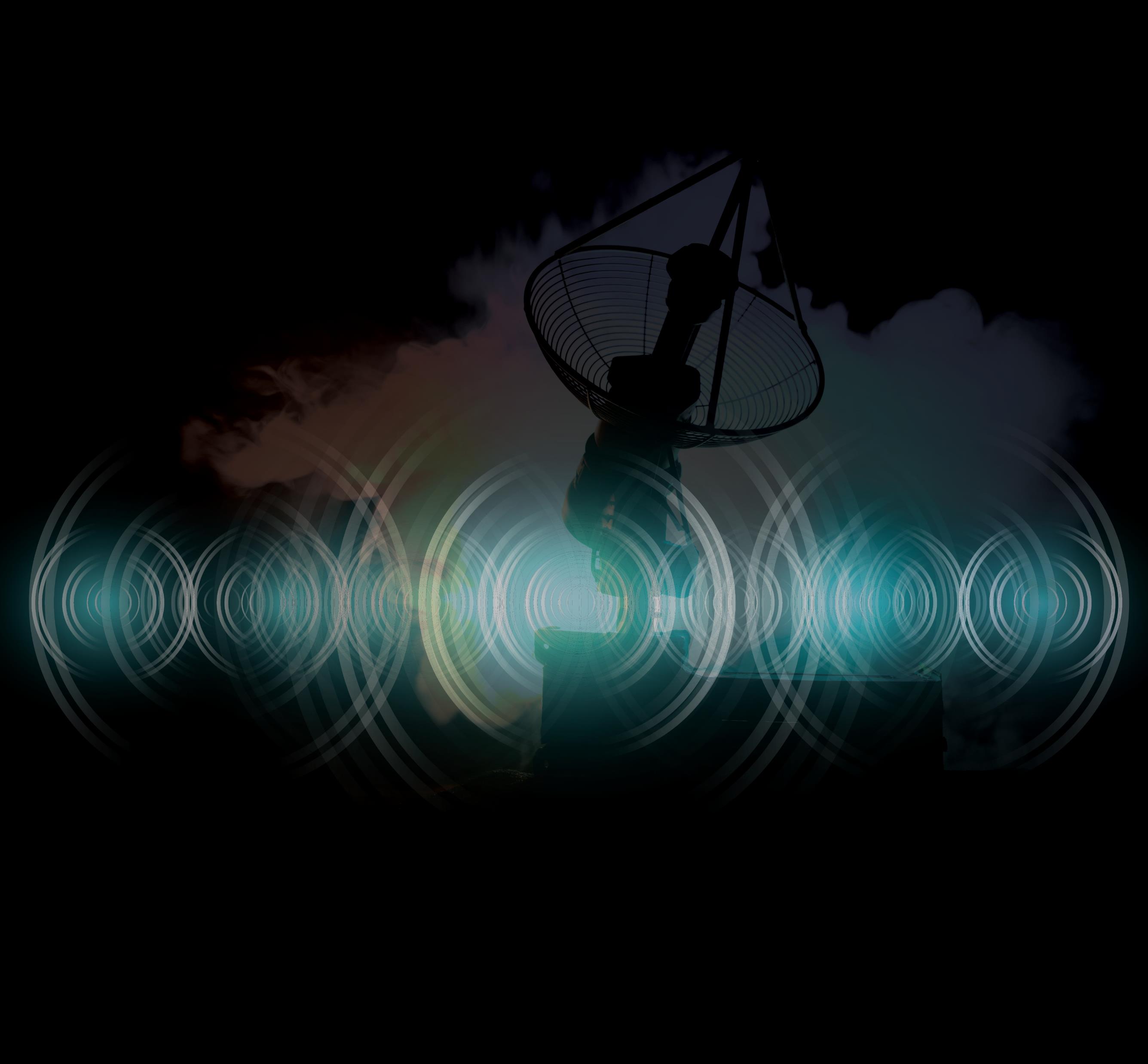 Become our Platinum Sponsor
Sponsors
Become our Defence Sponsor
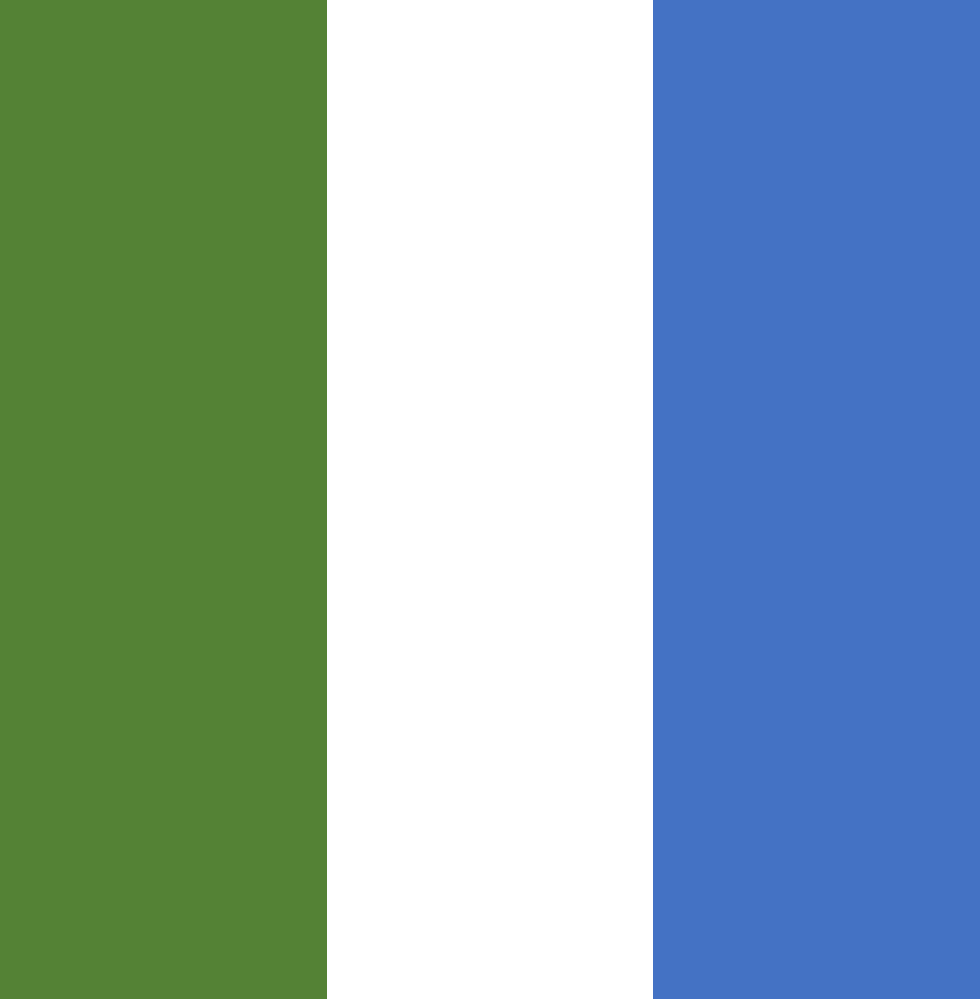 Become a Gold Sponsor
Become a Gold Sponsor
Become a Gold Sponsor
Become a Gold Sponsor
Become a Gold Sponsor
www.aocaustralia.com/sponsorus
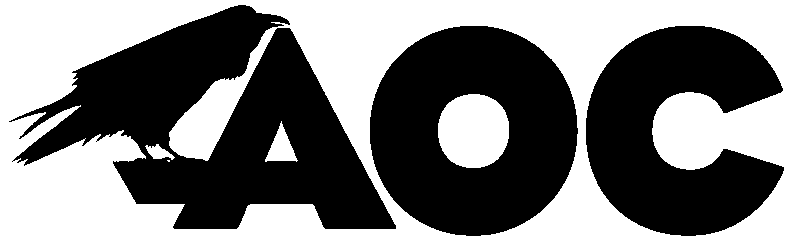 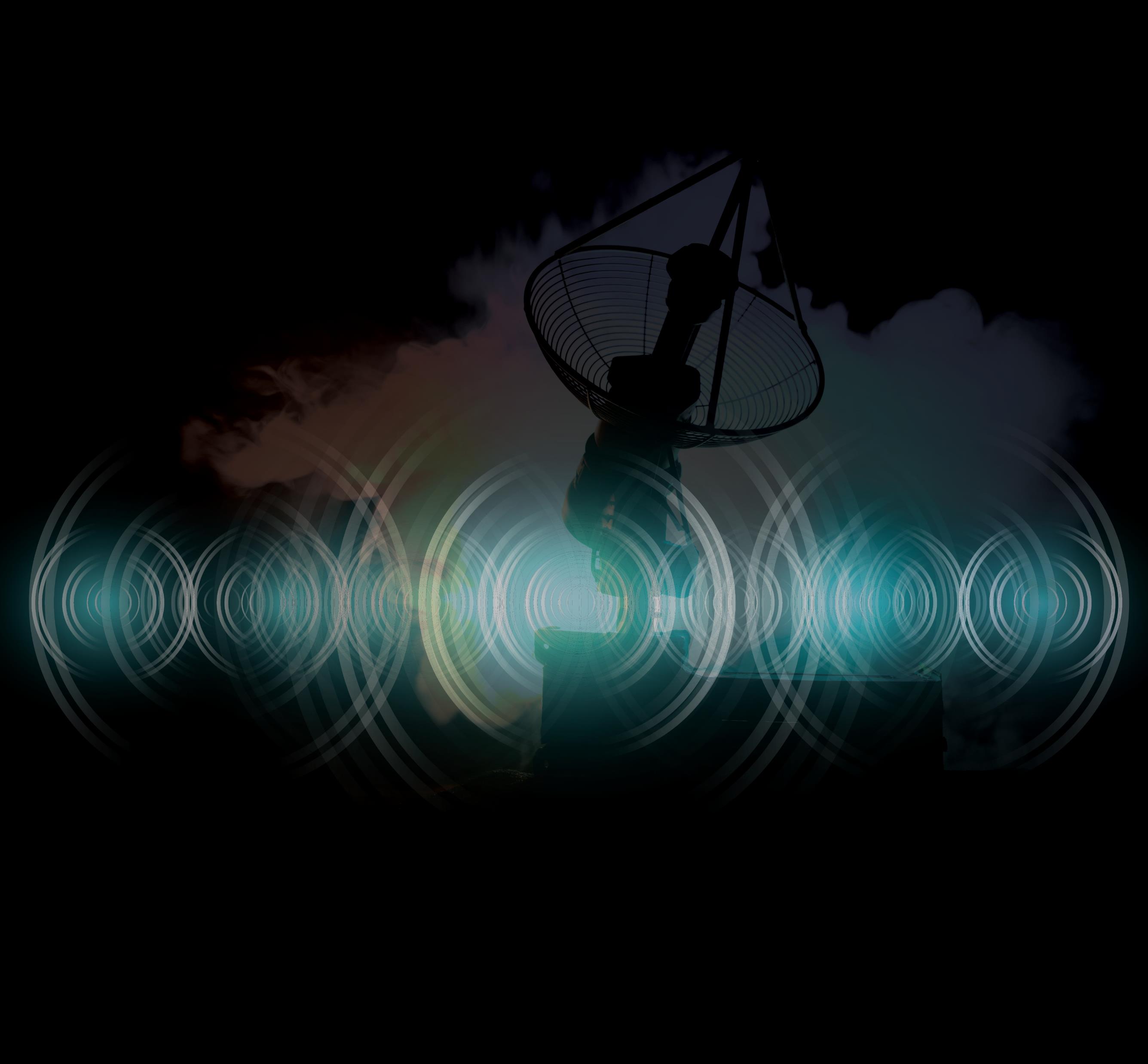 Presentation Topic
Presenter
Presenter Slides Here
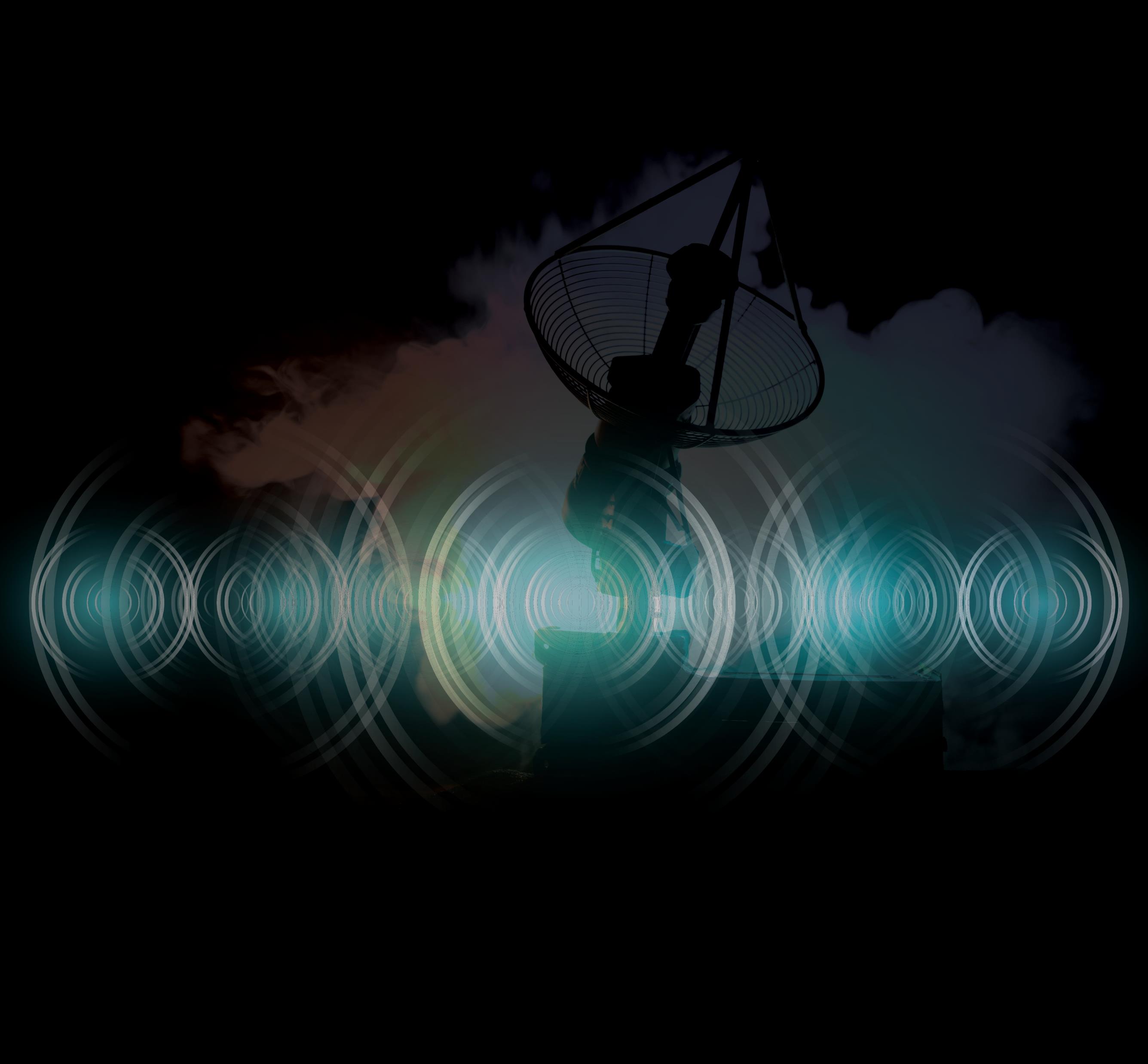 Questions
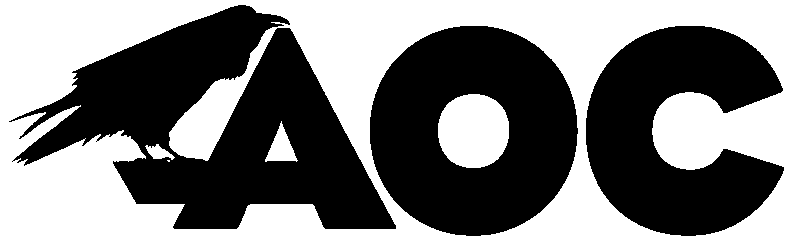 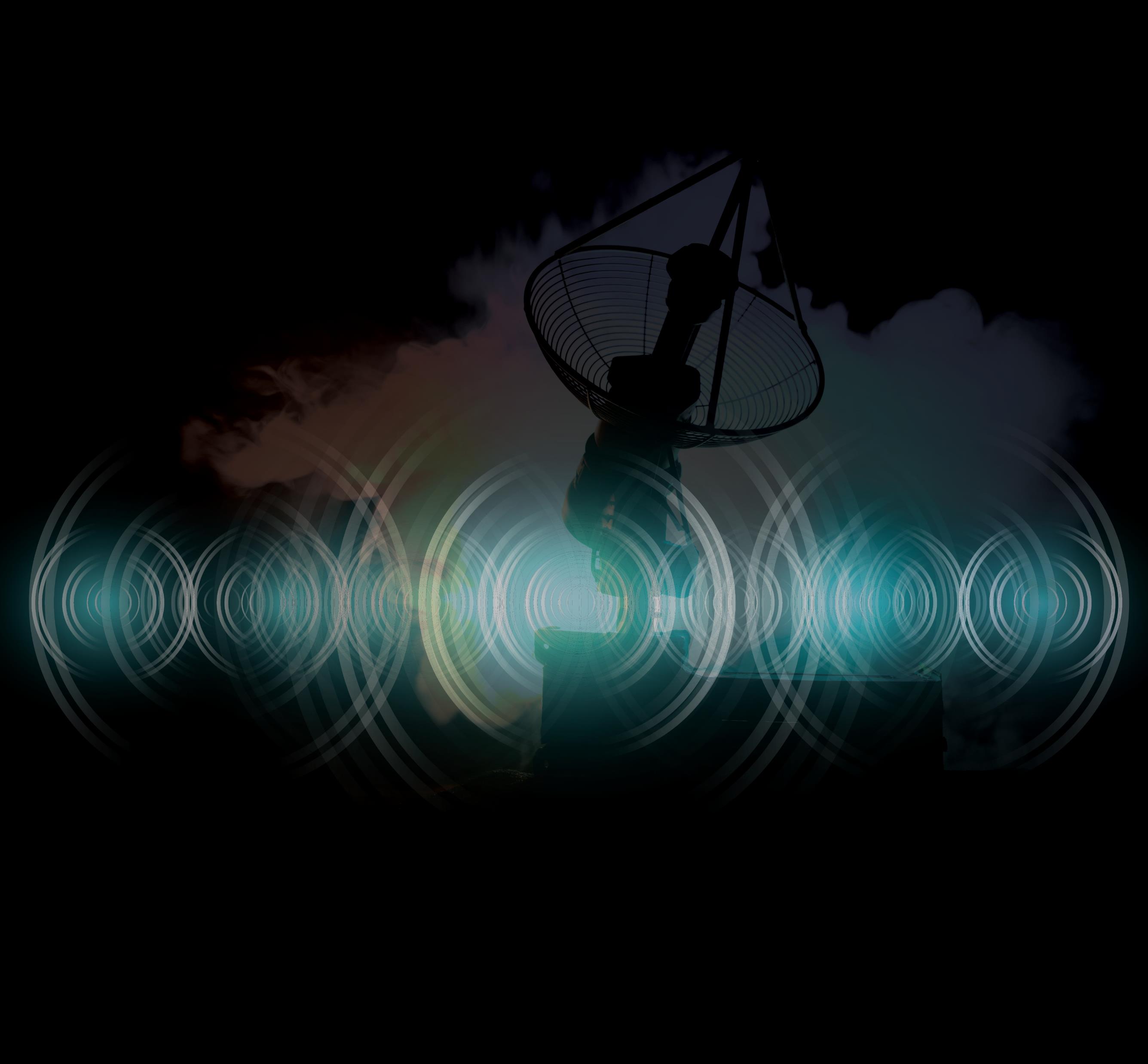 About AOC Australia
Website: www.aocaustralia.com
LinkedIn: https://www.linkedin.com/company/aoc-australia
General Enquiries: contact@aocaustralia.com
Join AOC Australia: members@aocaustralia.com
Join the Spectrum Working Group: swg@aocaustralia.com
Nominate for a PD Presentation: education@aocaustralia.com
Become our Platinum Sponsor
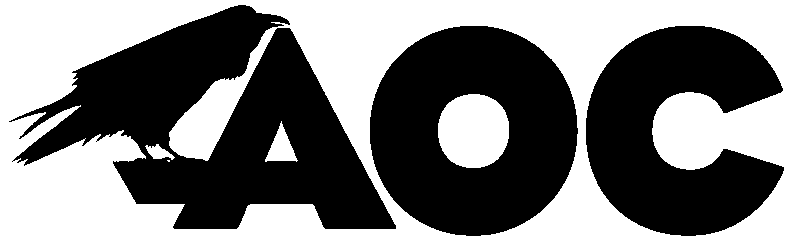 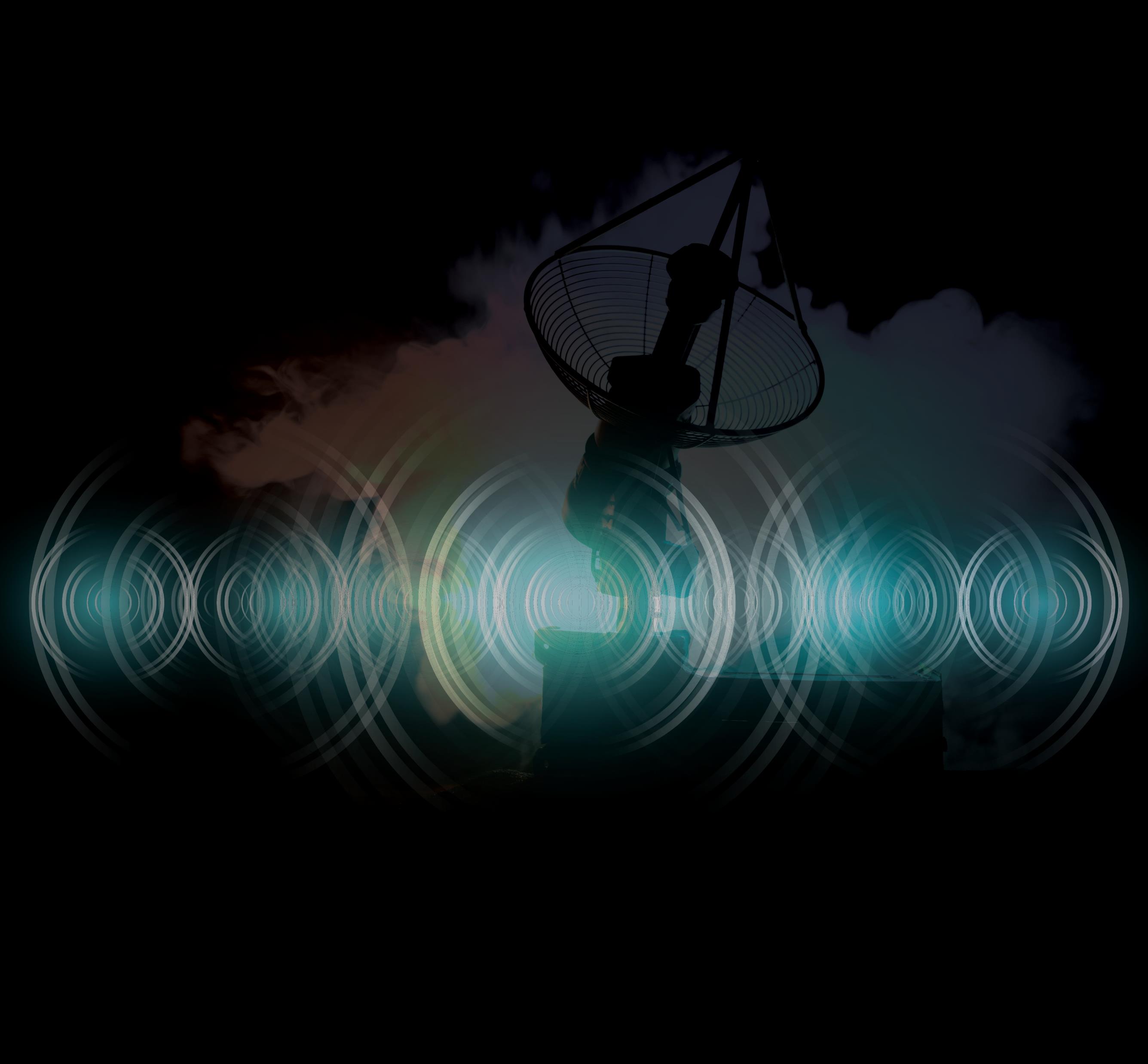 Become our Platinum Sponsor
Thankyou
Become our Defence Sponsor
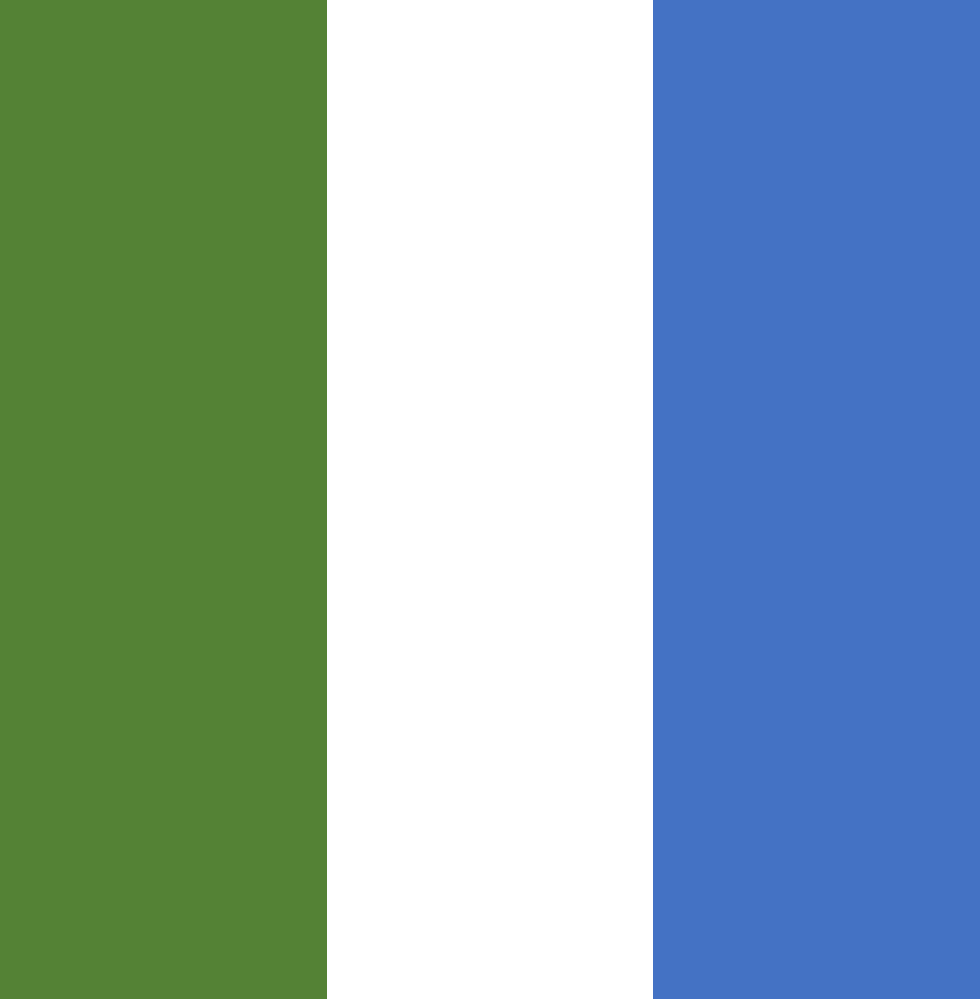 Become a Gold Sponsor
Become a Gold Sponsor
Become a Gold Sponsor
Become a Gold Sponsor
Become a Gold Sponsor
www.aocaustralia.com/sponsorus